ТЕХНИКАЛЫҚ ЖӘНЕ КӘСІПТІК, ОРТА БІЛІМНЕН КЕЙІНГІ БІЛІМ БЕРУ  ҰЙЫМДАРЫНА ҚҰЖАТТАРДЫ ҚАБЫЛДАУ  25 МАУСЫМНАН БАСТАЛАДЫ:
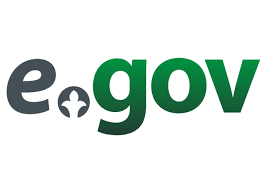 4
3
2
1
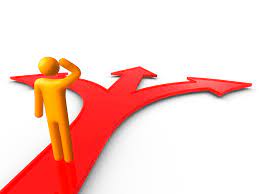 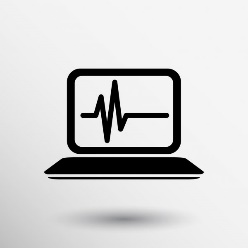 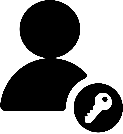 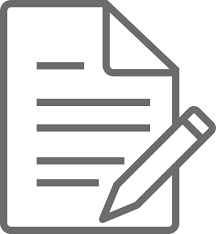 4 мамандыққа
дейін таңдау
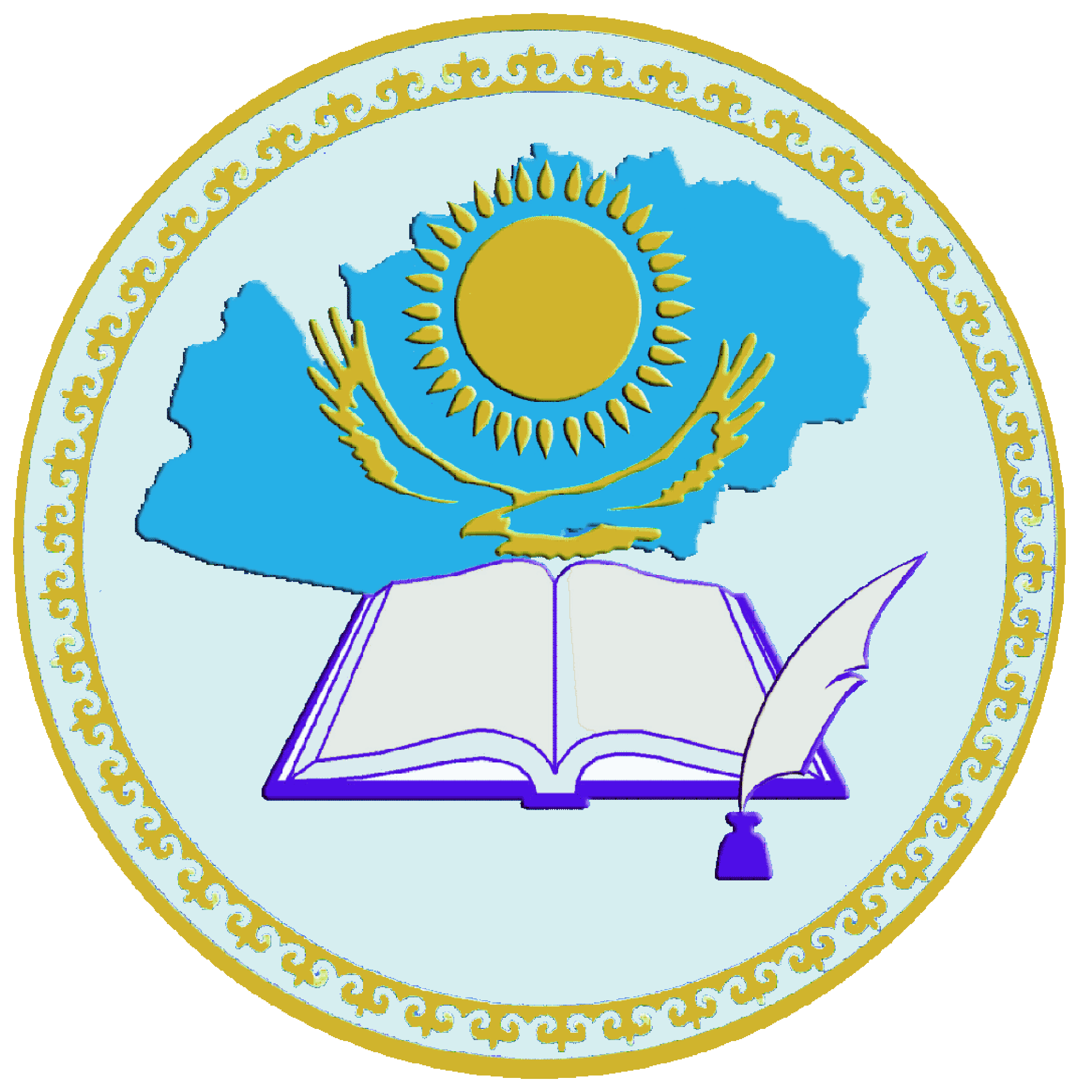 Талапкер және оқыту туралы мәліметтер толтыру
Порталда тіркелу/авторлану
Edunavigator.kz сайтында кәсіби диагностикадан өту
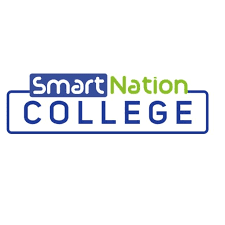 8
7
6
5
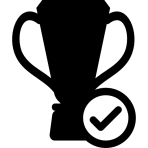 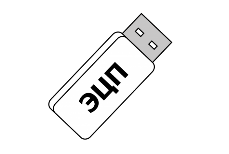 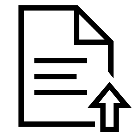 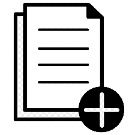 Байқау нәтижелерін
күту
Өтінішке ЭЦҚ-мен
қол қою
Бағаларды енгізу/тексеру
Қажетті құжаттарды
жүктеу
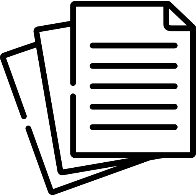 колледж арқылы қағаз түрінде